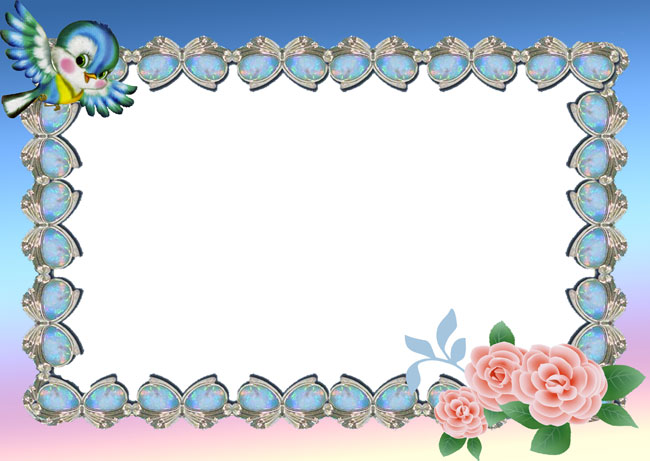 Использование ИКТ на музыкальных занятиях в ДОУ
Подготовила музыкальный руководитель МДОУ детского сада № 4 
п. Семибратово 
Крылова Альбина Николаевна
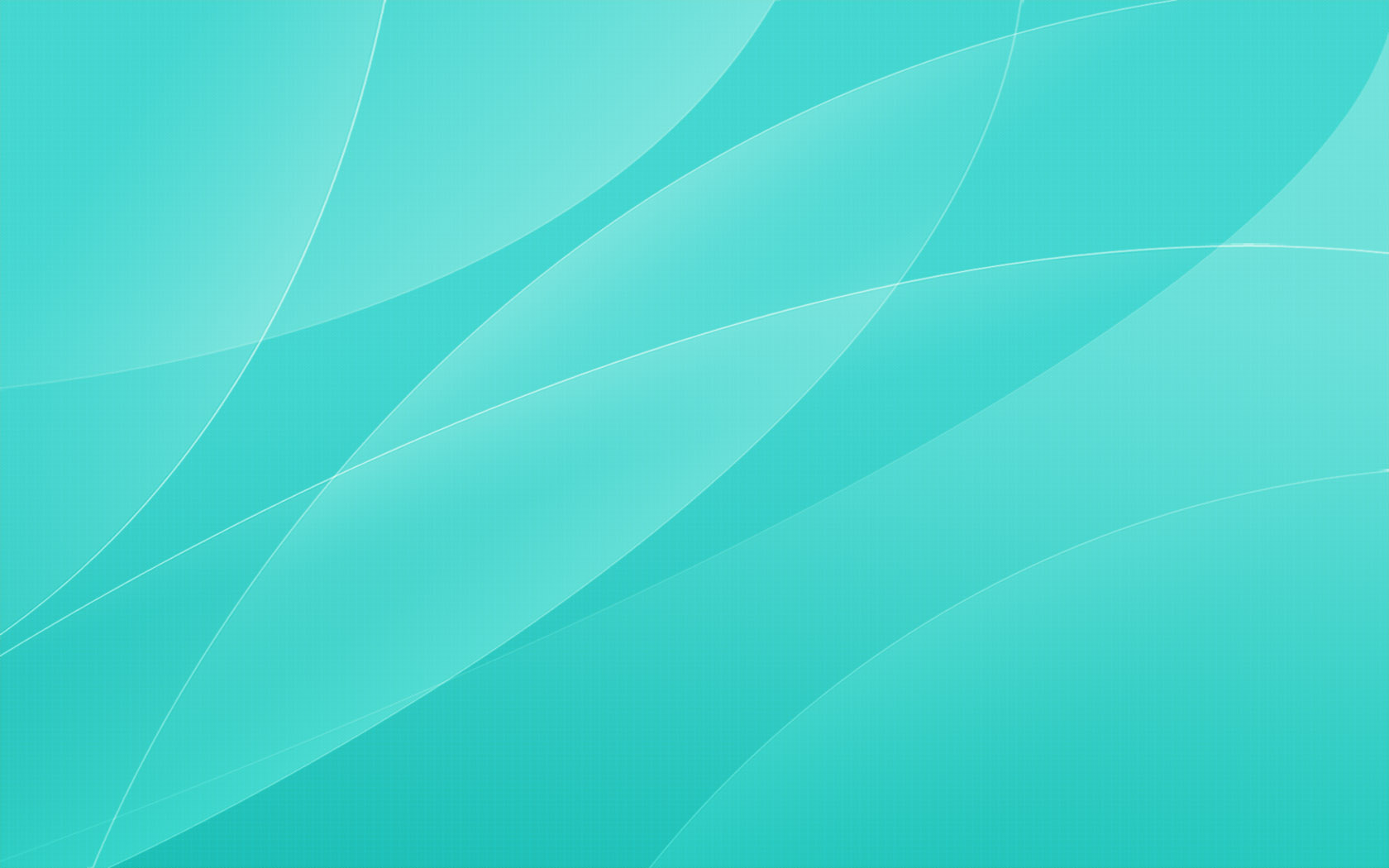 В современном мире технический прогресс развивается очень быстро, поэтому использование компьютерных технологий необходимо на музыкальных занятиях. Одной из важнейших составляющих успешного обучения является мотивация воспитанника.
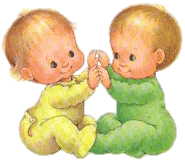 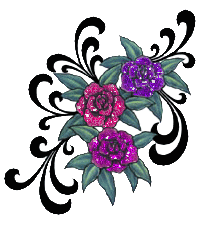 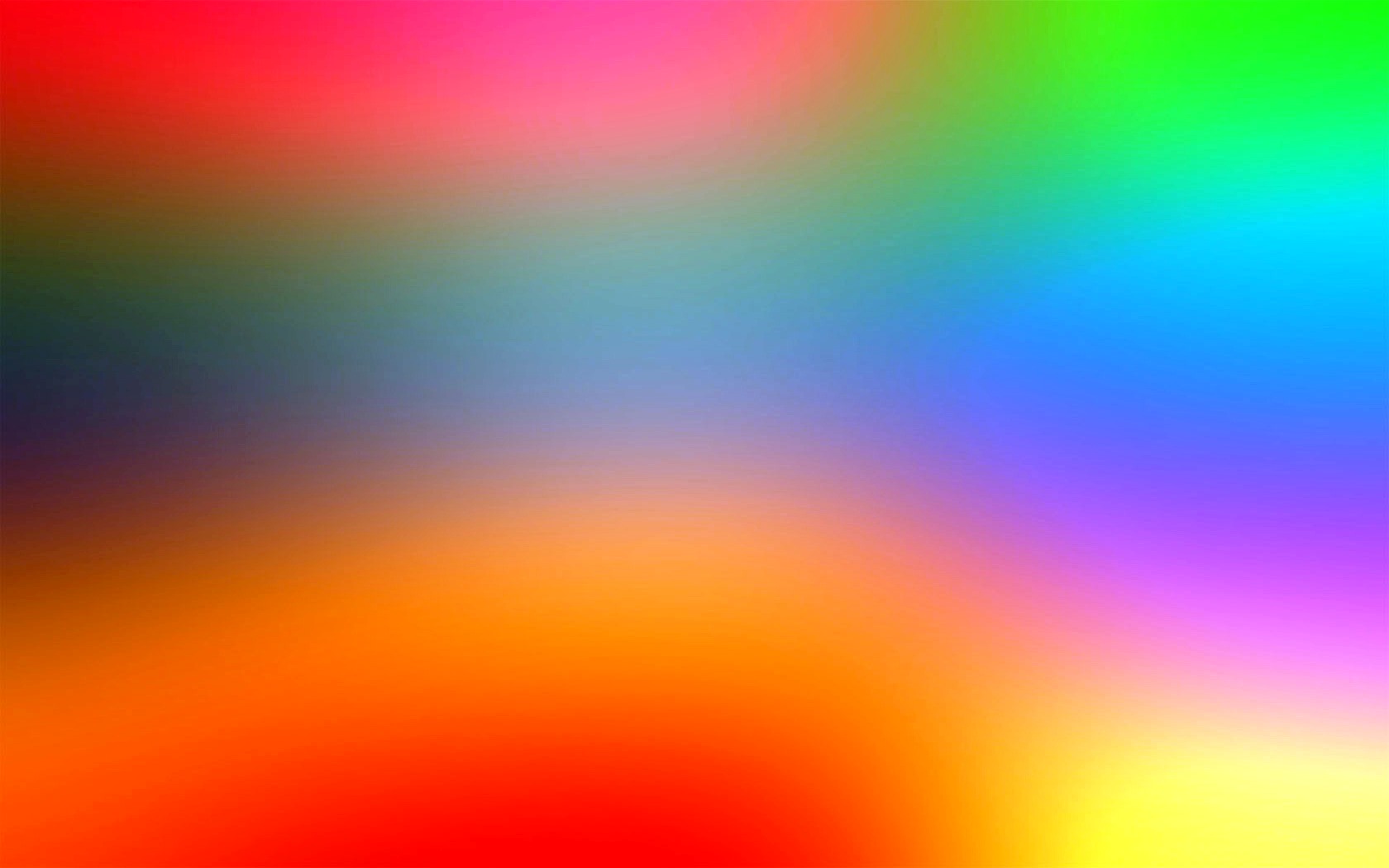 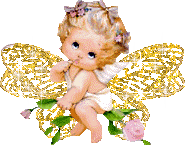 Использование современных информационных технологий делает обучение ярким, запоминающимся, интересным для ребят любого возраста, формирует эмоционально положительное отношение к музыкальным занятиям.
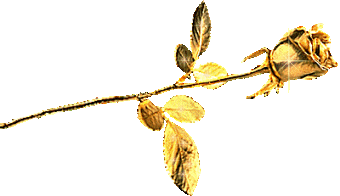 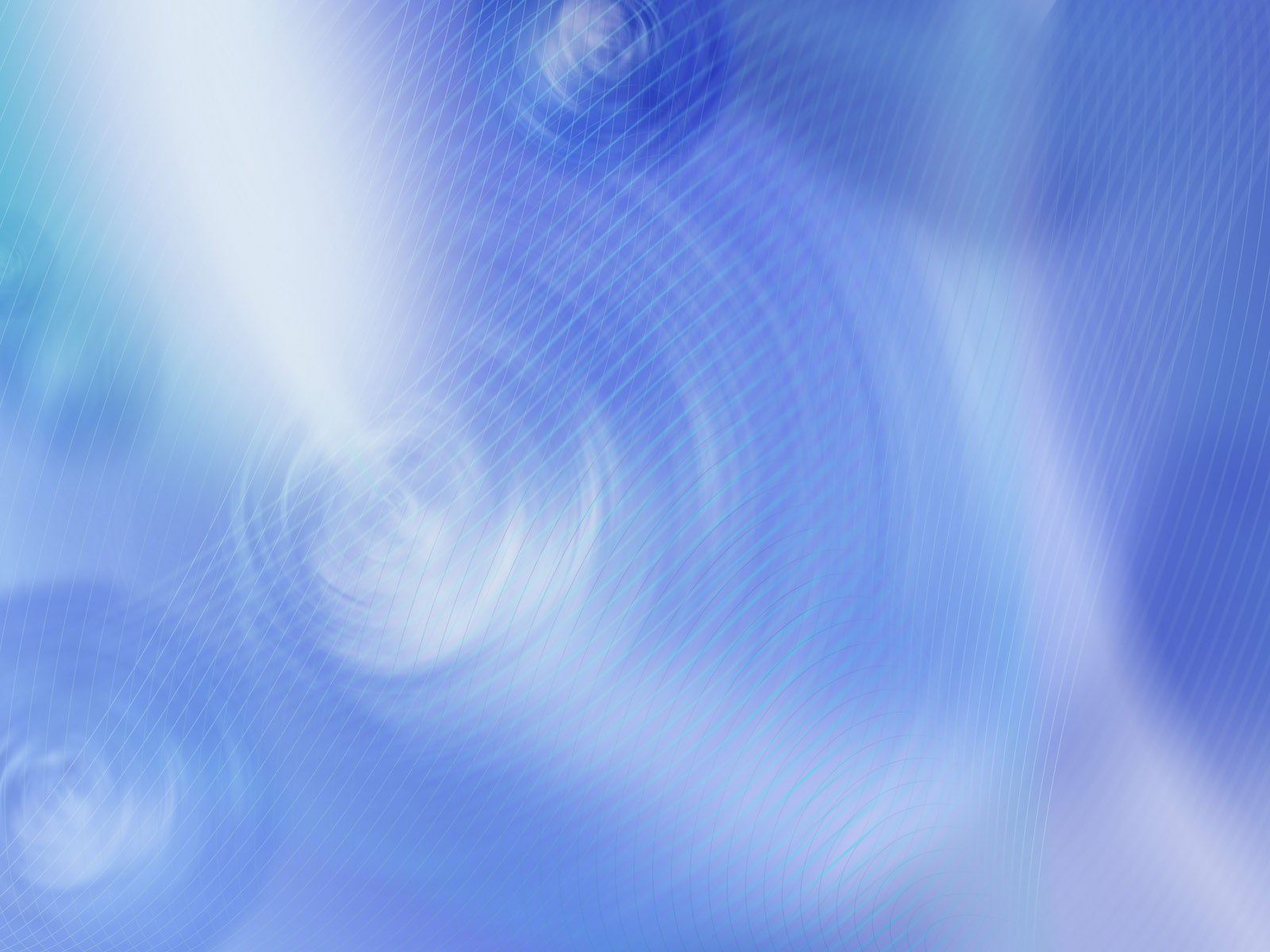 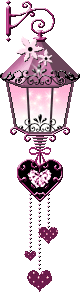 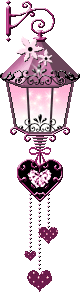 Использование ИКТ в музыкальном воспитании детей дает следующие преимущества: 

 - улучшается запоминание пройденного материала;

 - усиливается познавательный интерес воспитанников;

 - развивается интерес ребенка к самостоятельному выполнению заданий.
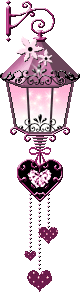 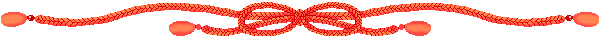 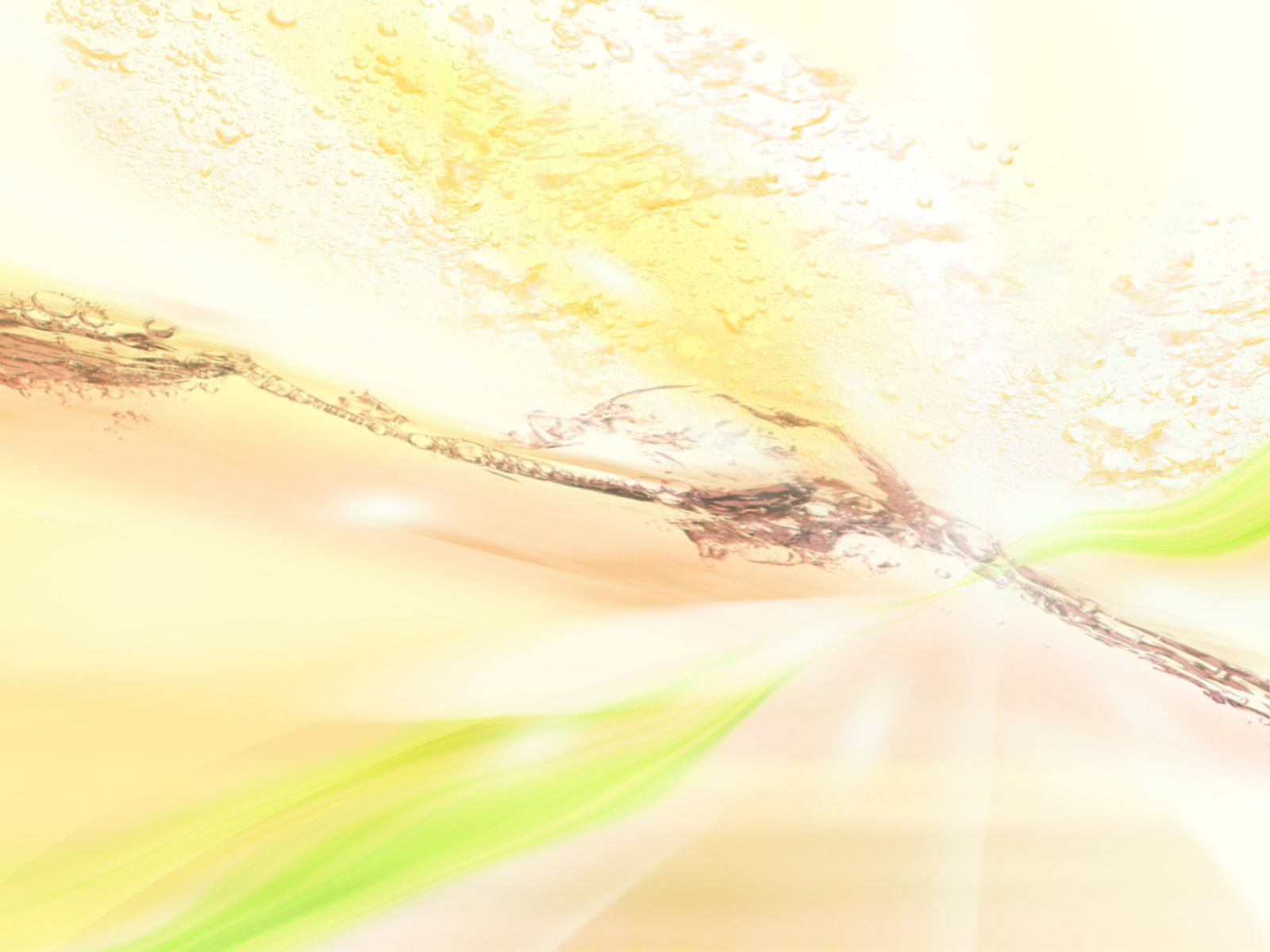 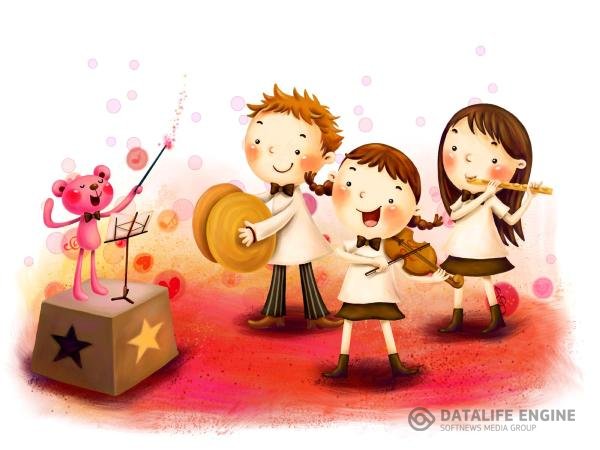 В музыкальной деятельности можно использовать различные электронные издания, такие как, энциклопедия классической музыки, музеи мира, энциклопедия юного художника.
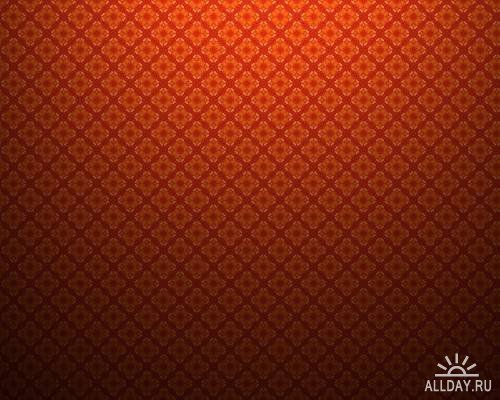 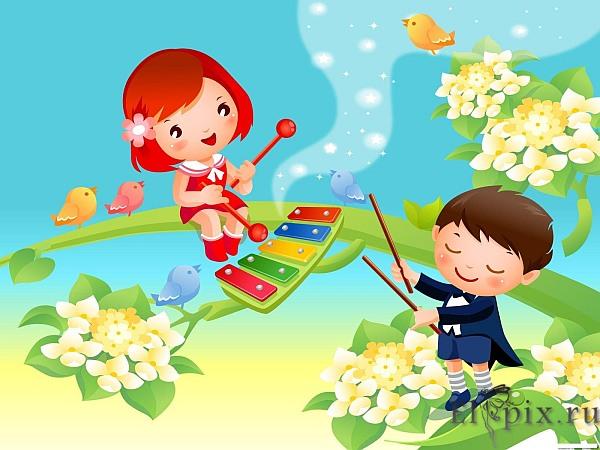 Благодаря современным технологиям на музыкальных занятиях воспитанник из пассивного слушателя превращается в активного участника процесса, занятие становится более насыщенным и интересным.
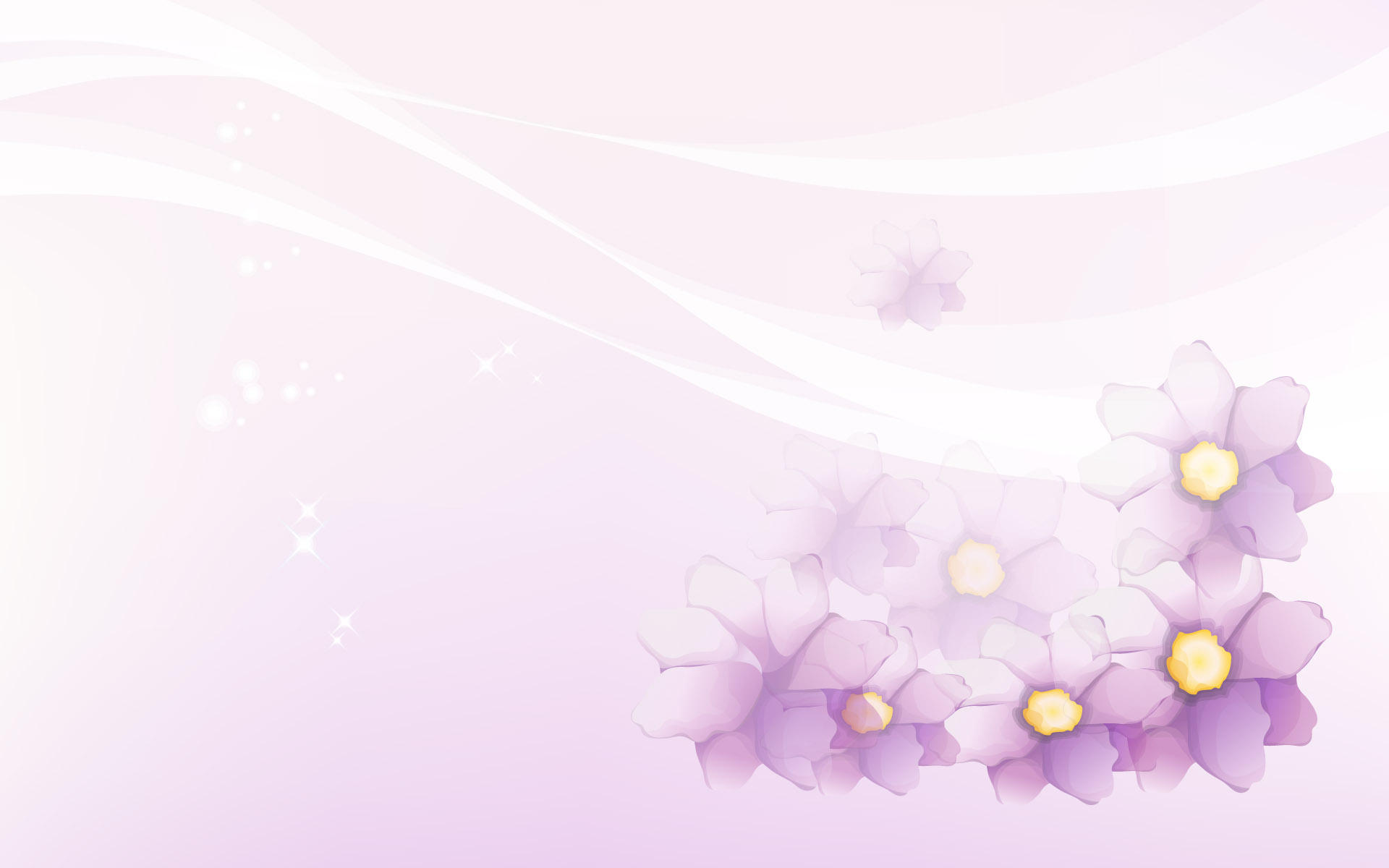 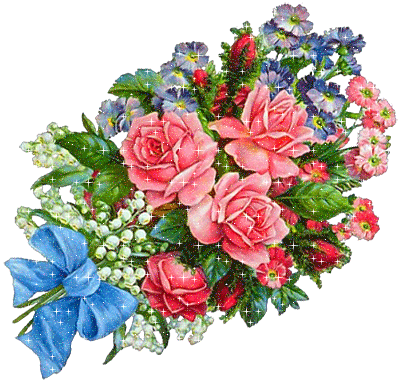 ИКТ сочетают в себе много компонентов, необходимых для успешного обучения детей. Это и телевизионное изображение, и анимация, и графика, 
и звук.
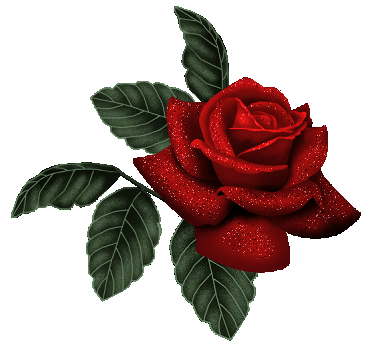 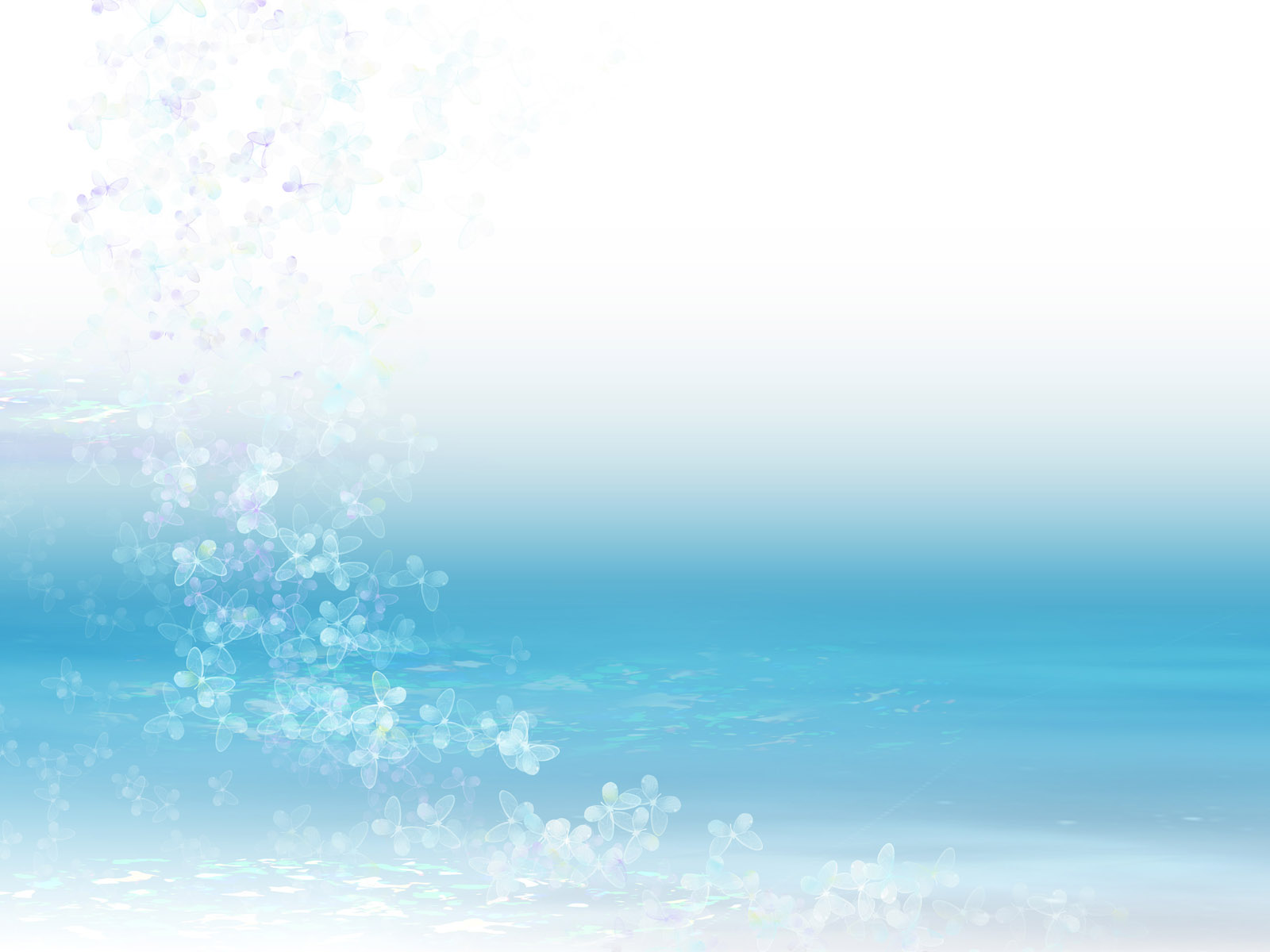 Демонстрационный зрительный ряд выполняет функцию эмоционально-эстетического фона восприятия музыки. Основой развития музыкального мышления детей становится неоднозначность их восприятия, множественность индивидуальных трактовок, разнообразие вариантов «слышания» («видения») конкретных музыкальных сочинений.
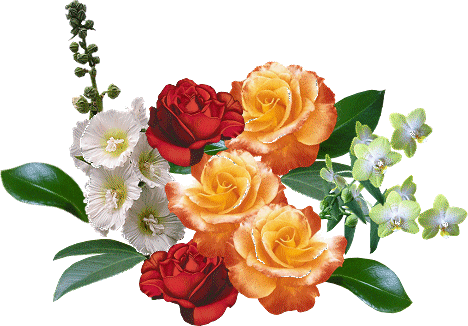 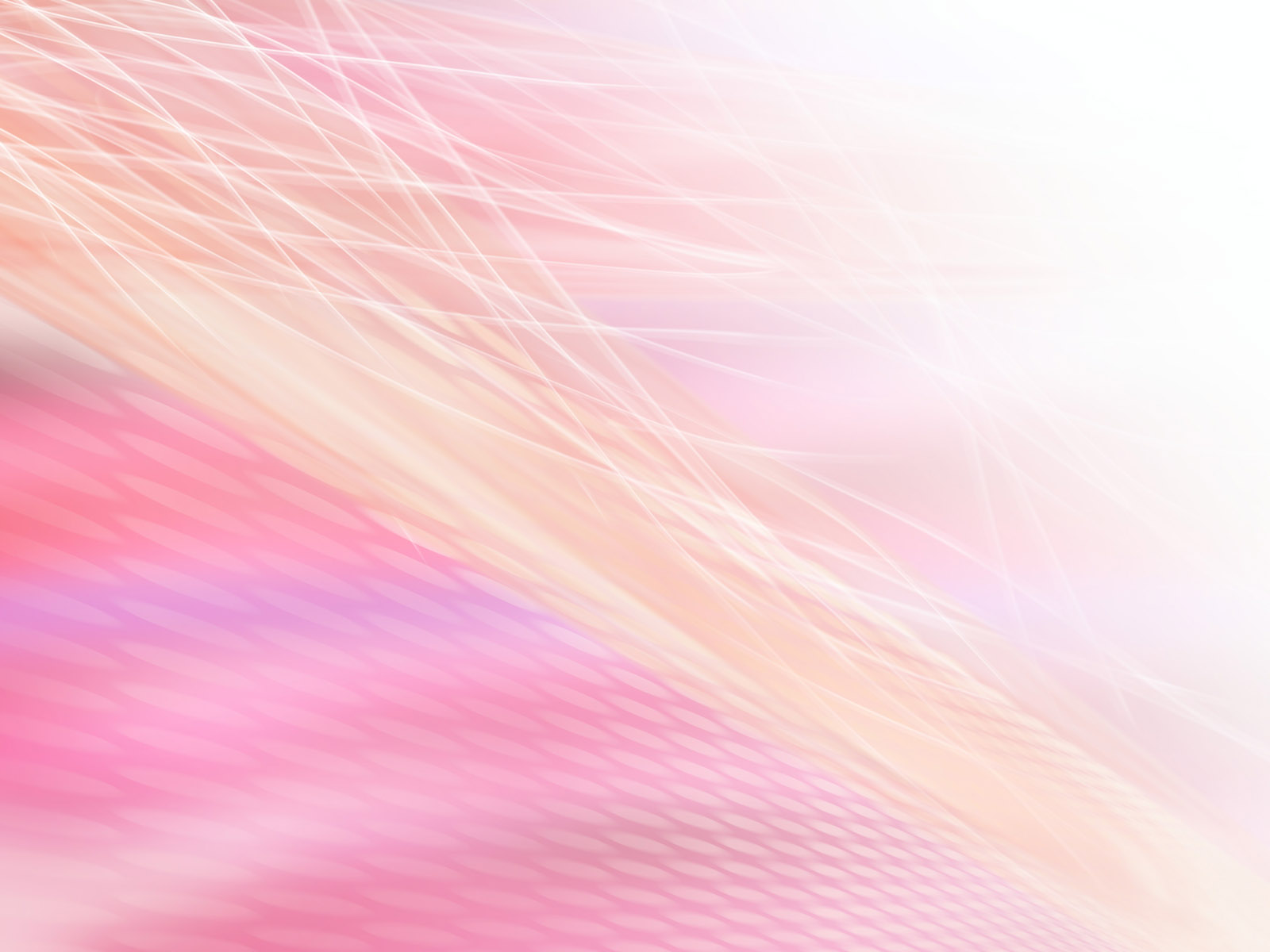 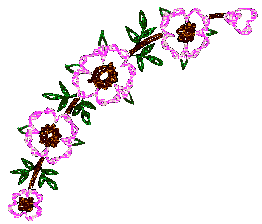 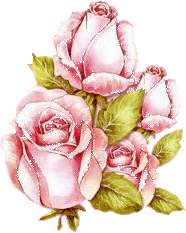 Это позволяет ребятам устанавливать разнообразные интонационно-образные связи музыки с историей, литературой, различными видами изобразительного искусства, архитектурой, скульптурой, художественной фотографией и т. п.
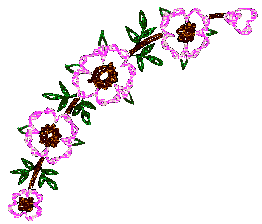 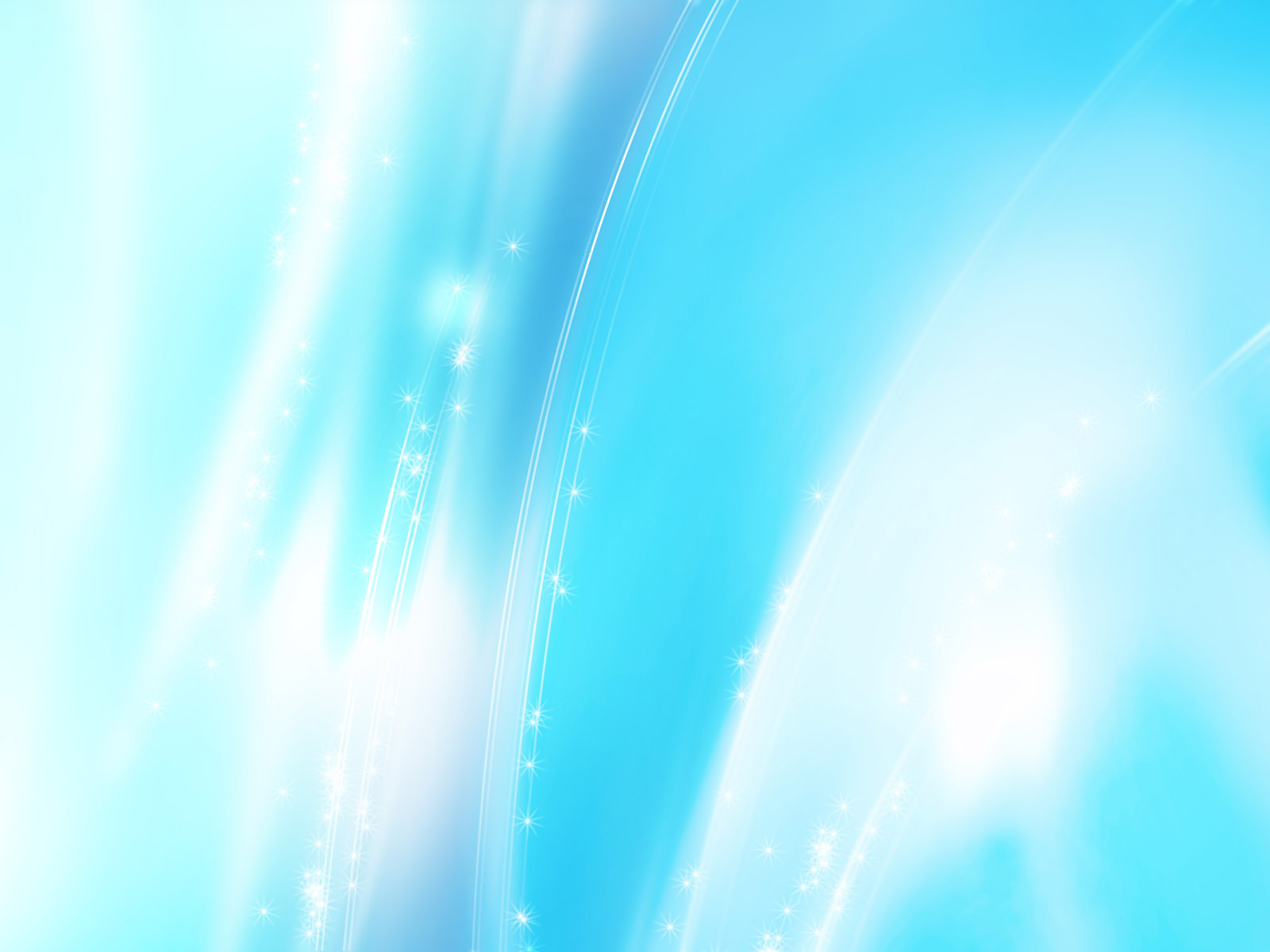 Грамотное использование компьютера помогает решить дефицит наглядных пособий. Кроме того, фрагменты занятий, на которых используются мультимедийные презентации, отражают один из главных принципов создания современного музыкального занятия - принцип привлекательности. Благодаря мультимедийным пособиям, дети стали отличаться высокой активностью (высказывать своё мнение, размышлять, рассуждать).
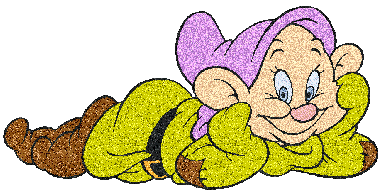 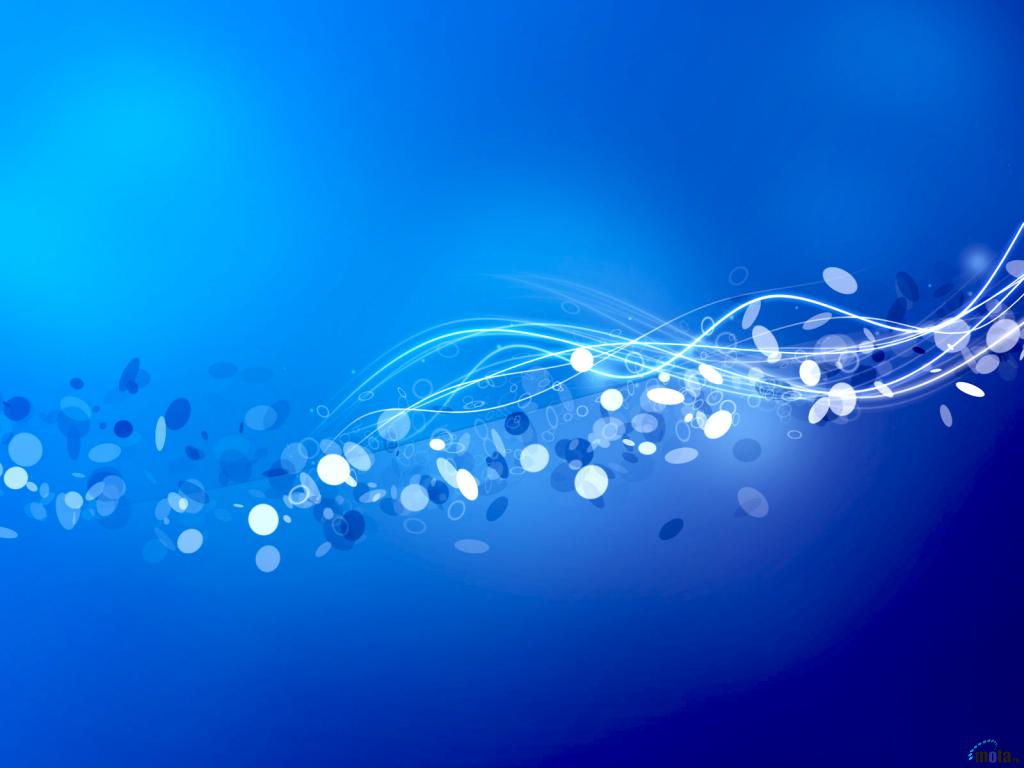 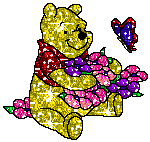 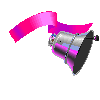 Современные технологии позволяют успешно использовать в мультимедийном уроке фрагменты видеофильмов, которые вставляются в презентацию. Использование видеоинформации может значительно усилить обучающий эффект.
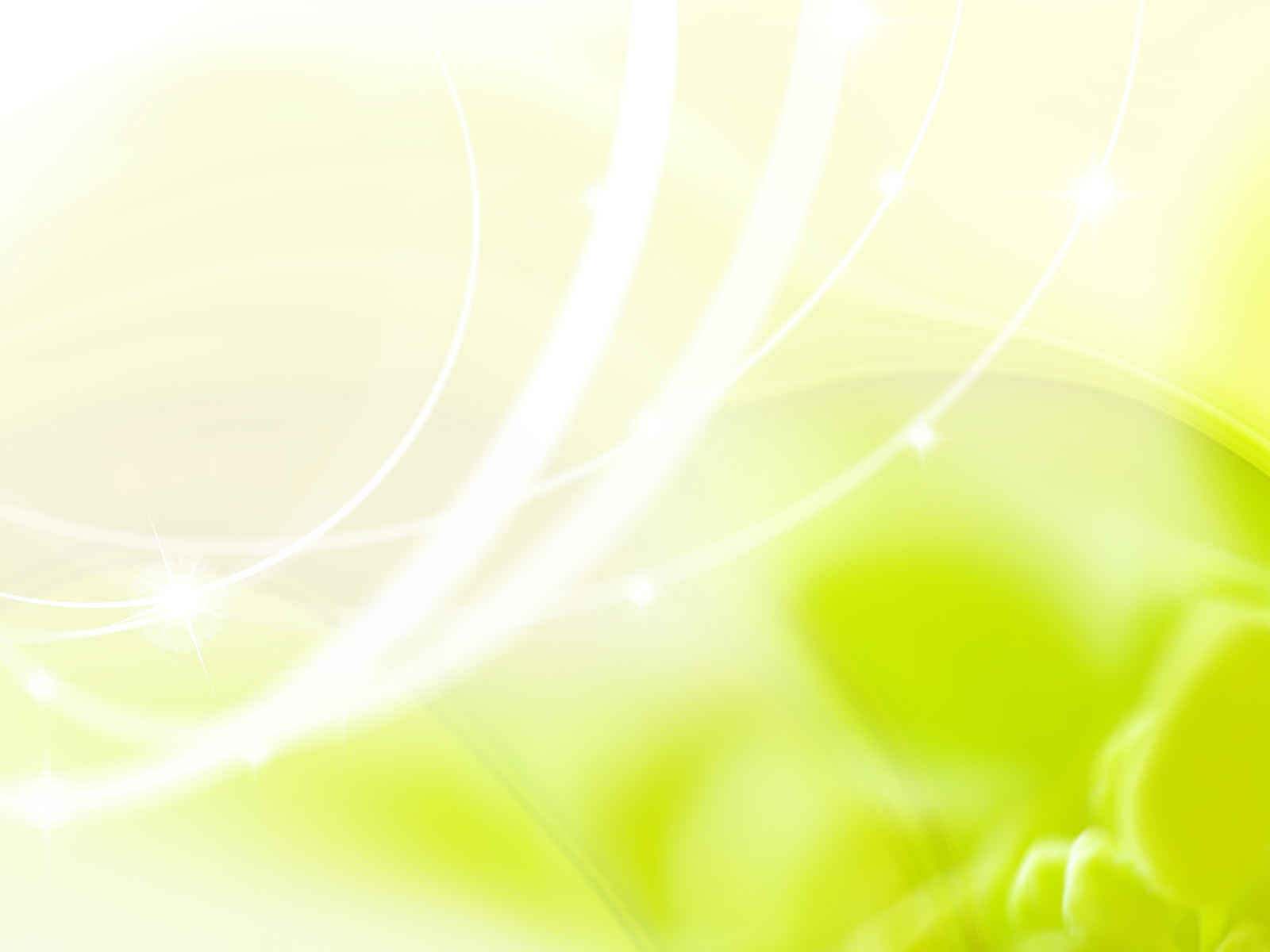 Применение компьютерной техники позволяет сделать музыкальное занятие привлекательным и по-настоящему современным, осуществлять индивидуализацию обучения, объективно и своевременно проводить контроль и подведение итогов.
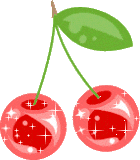